PART 1: DEFINING GDP
Directions: On the next slide, provide the formal definition of Gross Domestic Product, then provide a definition of GDP in your own words. Finally, find a picture that would represent the economy as a whole (macroeconomy) and paste it to the slide.
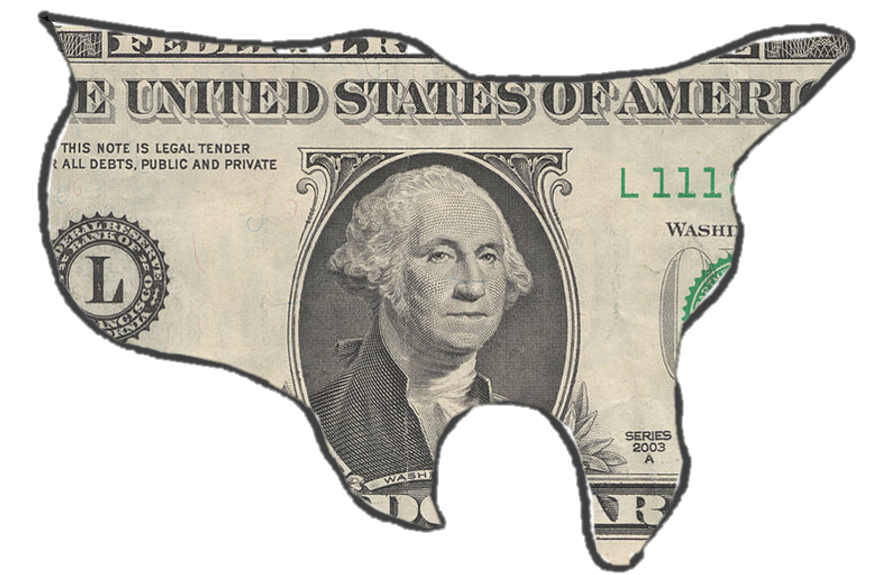 GROSS DOMESTIC PRODUCT
Formal Definition:
Definition in Your Own Words:
Place picture here
PART 2: THE COMPONENTS OF GDP
Directions: For each of the following slides, find pictures online for the four components of GDP.  Define each and explain how your picture relates to the component.
Consumption
Investment
Government
Net Exports (export and import)
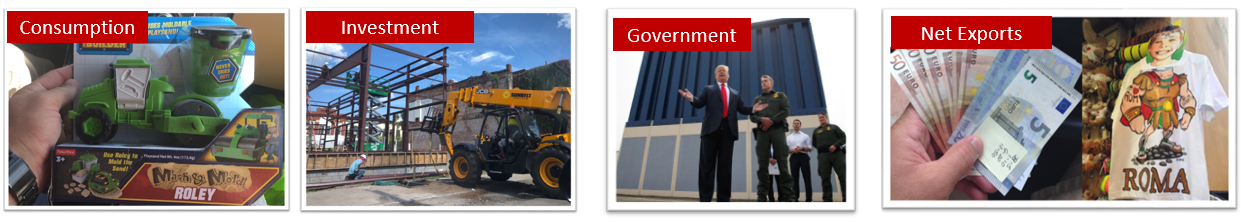 SAMPLE SLIDE
Investment Spending
Picture
Formal Definition:
Definition
Investment Spending - Money spent on capital goods, or goods used in the production of capital, goods, or services. Investment spending may include purchases such as machinery, land, production inputs, or infrastructure.
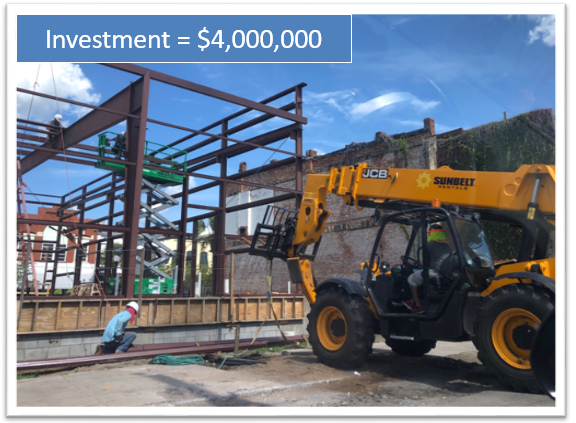 Definition in Your Own Words:
Definition
Investment Spending occurs when businesses spend money on capital goods, which then allow the business to expand or produce goods and services for the market.
CONSUMPTION SPENDING
Formal Definition:
Place picture here
Description of Picture:
INVESTMENT SPENDING
Formal Definition:
Place picture here
Description of Picture:
GOVERNMENT SPENDING
Formal Definition:
Place picture here
Description of Picture:
NET EXPORTS (IMPORT)
Formal Definition:
Place picture here
Description of Picture:
NET EXPORTS (EXPORT)
Formal Definition:
Place picture here
Description of Picture:
PART 3: EXCLUDED FROM GDP
Directions: For each of the following slides, find pictures online for the four components of GDP.  Define each and explain how your picture relates to the component.
Intermediate products
Second-Hand sales
Nonmarket Transactions
Underground Economy (Black Market)
Transfer Payment (Cash Transfers )
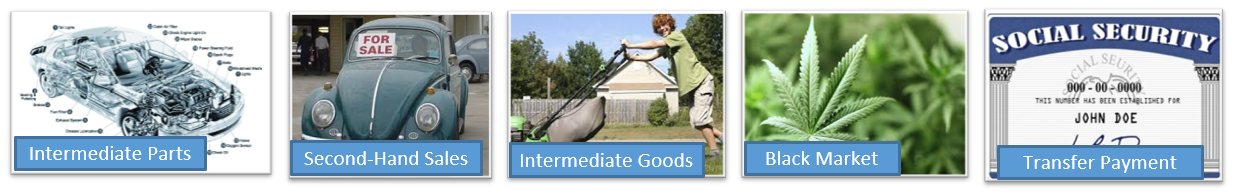 INTERMEDIATE PRODUCTS
Formal Definition:
Place picture here
Description of Picture:
SECOND-HAND SALES
Formal Definition:
Place picture here
Description of Picture:
NON-MARKET TRANSACTIONS
Formal Definition:
Place picture here
Description of Picture:
BLACK MARKET
Formal Definition:
Place picture here
Description of Picture:
TRANSFER PAYMENTS
Formal Definition:
Place picture here
Description of Picture:
Great Job, you completed the project!
Please answer the following reflection questions based on what you learned throughout the activity.
List 1-3 things that you learned about gross domestic product.



List 1-3 things that you want to know more about gross domestic product.